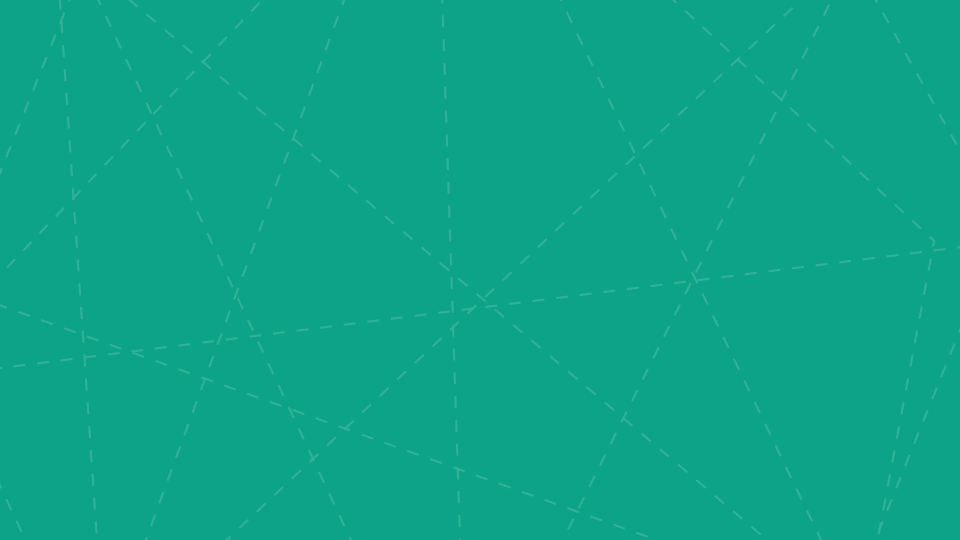 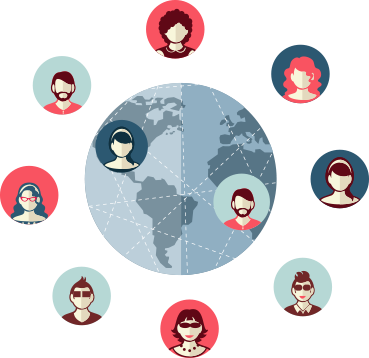 Человек и экономика
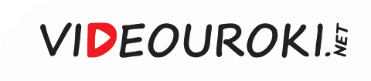 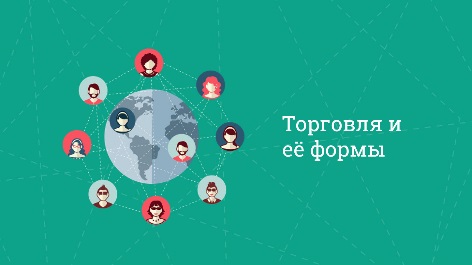 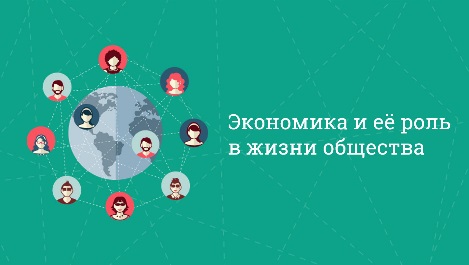 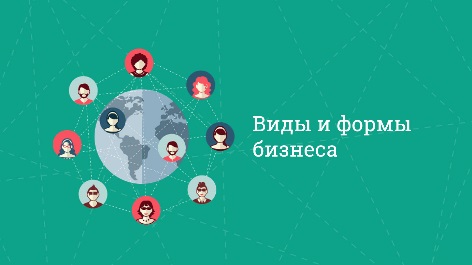 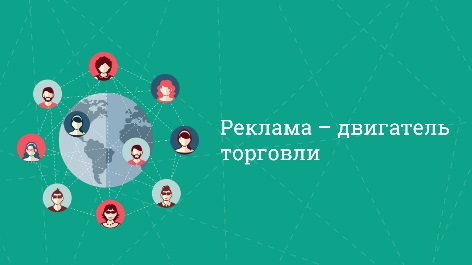 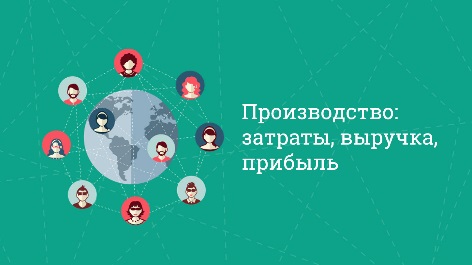 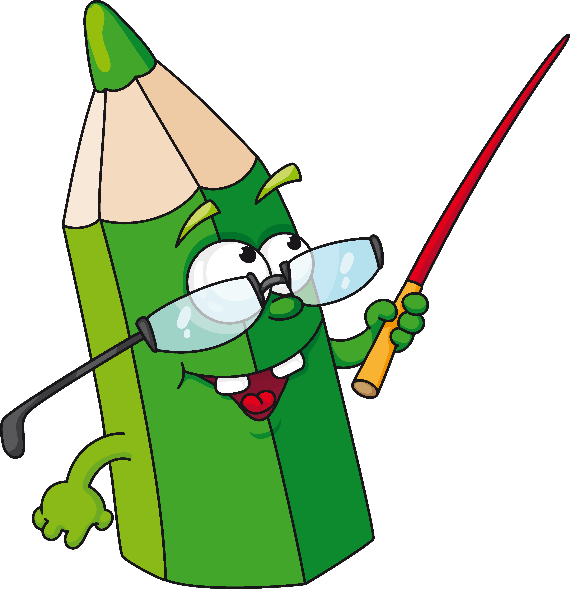 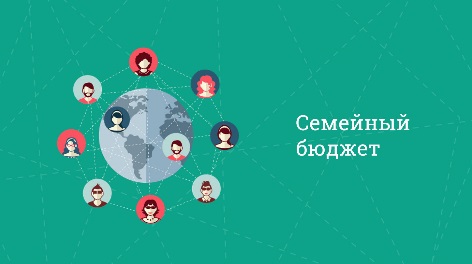 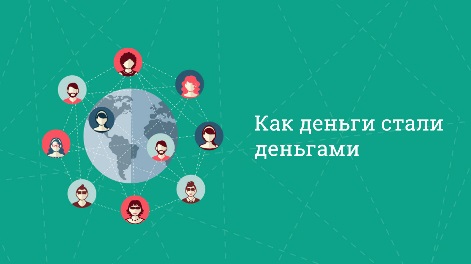 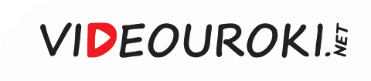 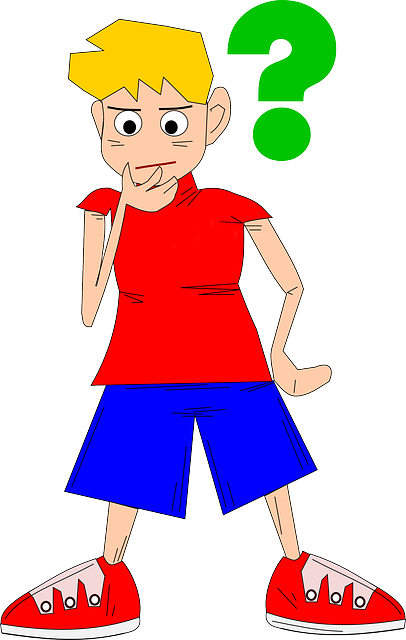 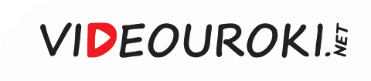 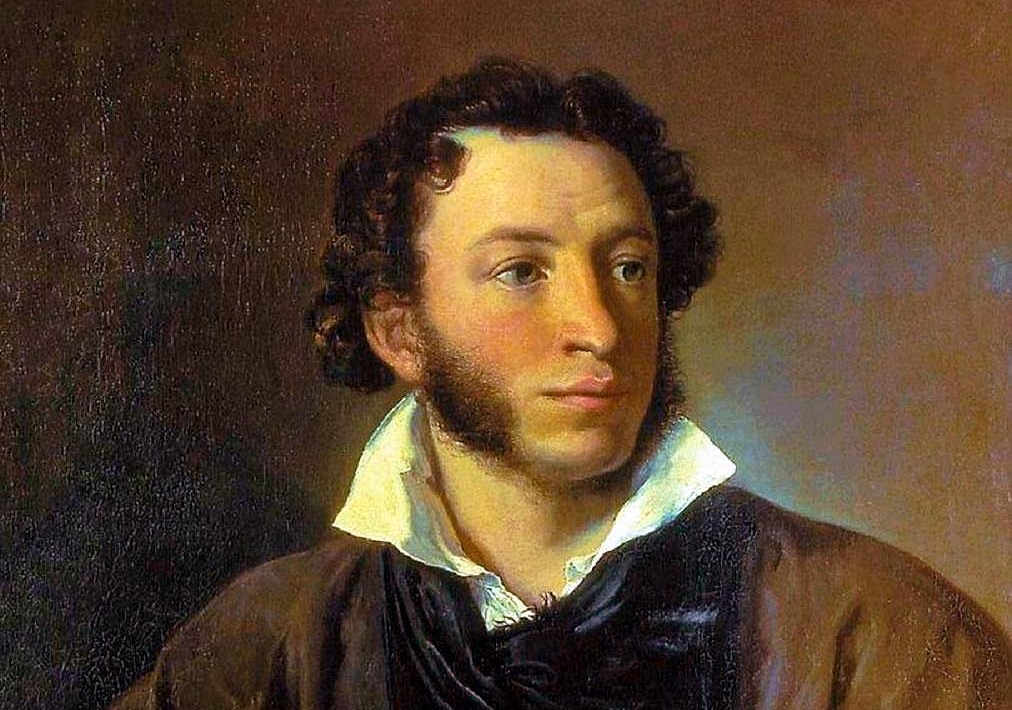 Бранил Гомера, Феокрита;
Зато читал Адама Смита
И был глубокой эконом,
То есть умел судить о том,
Как государство богатеет,
И чем живет, и почему
Не нужно золота ему,
Когда простой продукт имеет.
А. С. Пушкин (1799–1837 гг.)
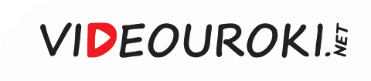 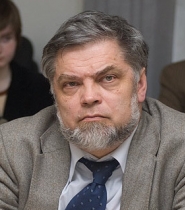 В. С. Автономов
Нельзя считать себя грамотным человеком без знаний о том, как устроена наша экономическая жизнь.
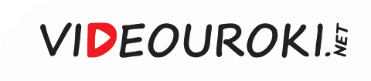 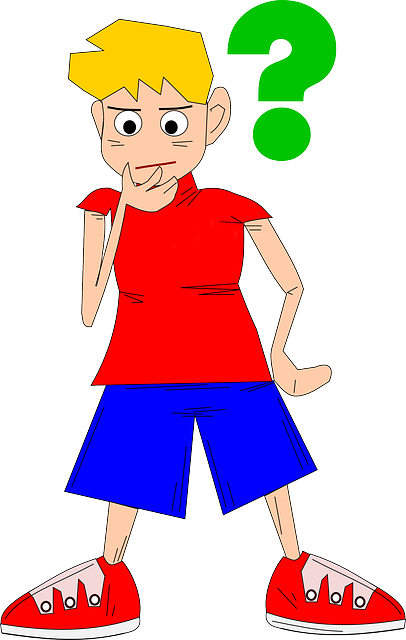 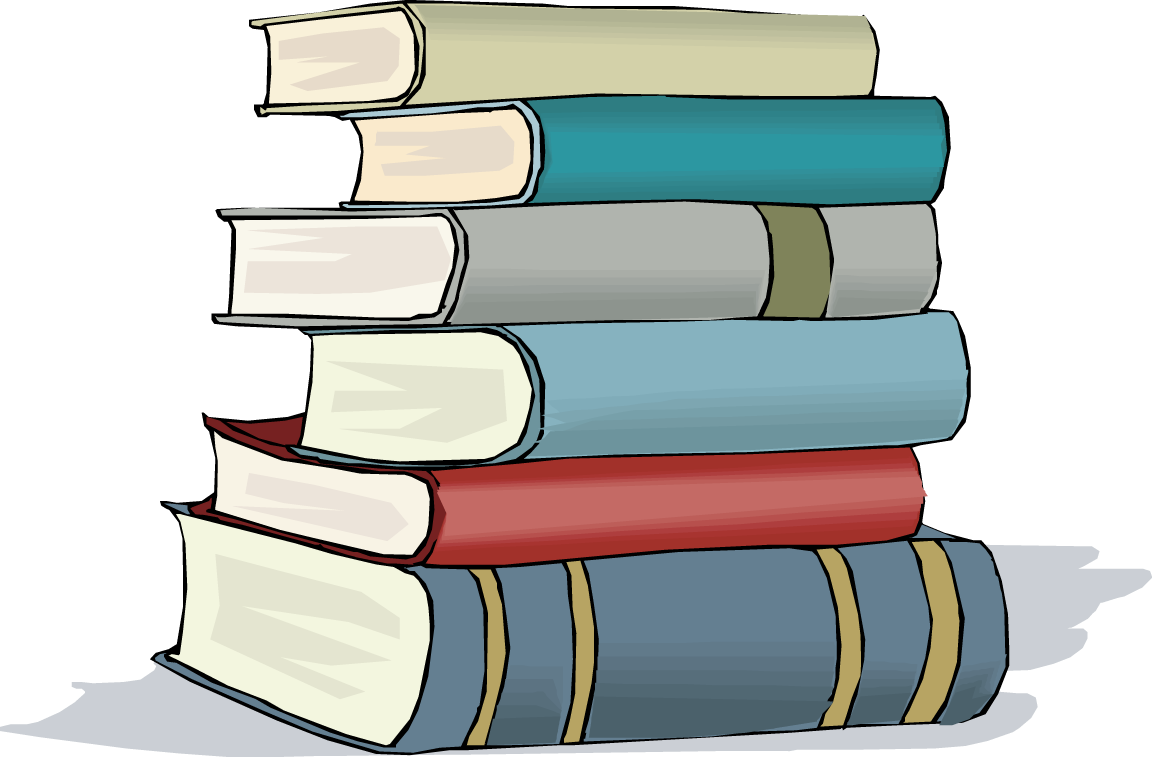 ЭКОНОМИКА
ЭКОНОМИКА
ЭКОНОМИКА
ЭКОНОМИКА
ЭКОНОМИКА
ЭКОНОМИКА
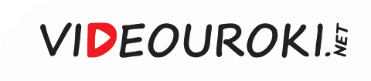 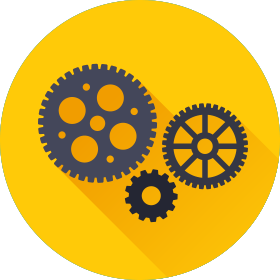 Экономика – это сознательно построенная людьми система их жизнеобеспечения.
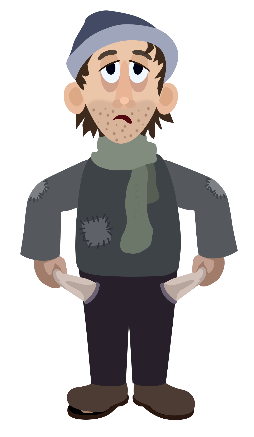 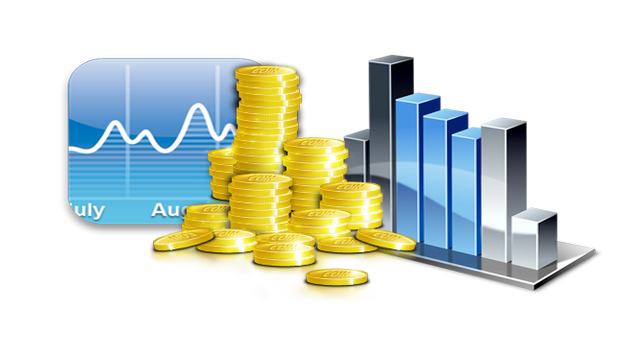 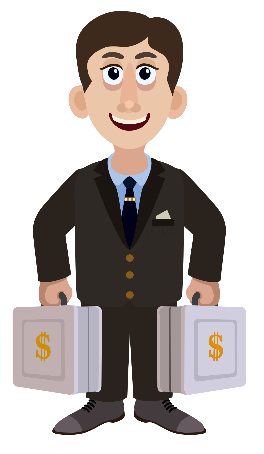 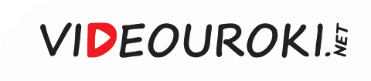 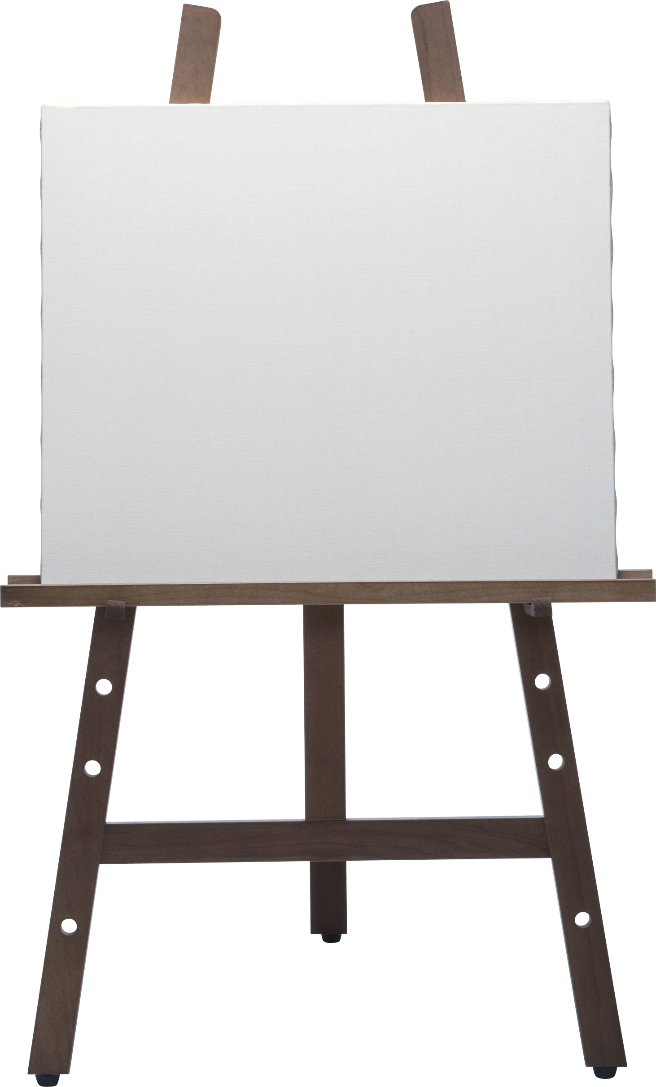 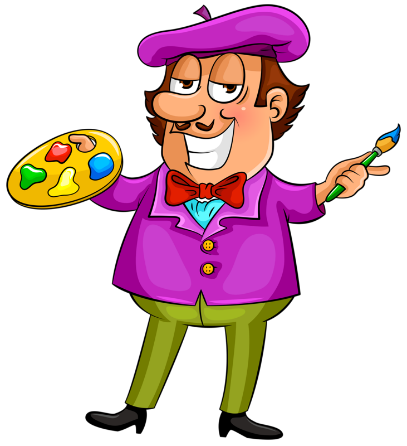 ЭКОНОМИКА
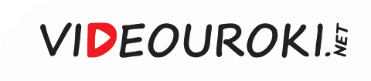 Биологическое
явление
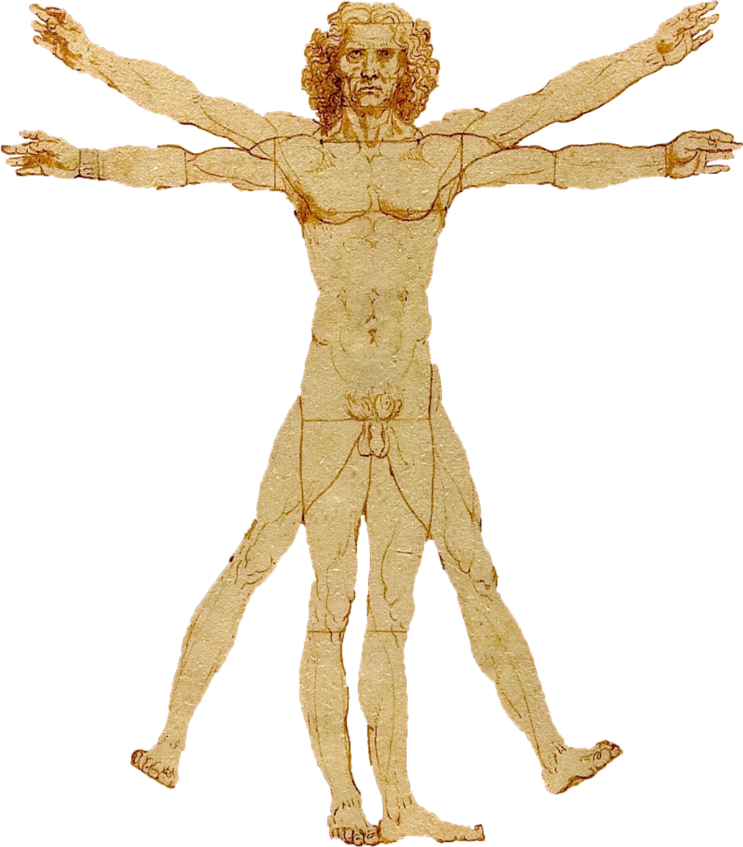 Человек – это творение природы, существо, наделённое рядом физических и умственных способностей, позволяющих ему взаимо-действовать с природой и жить по её законам.
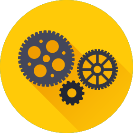 Социальное
явление
Человек как социальное существо выступает частью общества. Он поддерживает отношения с другими людьми, выполняет и подчиняется законам, соблюдает определённые моральные нормы и правила поведения, принятые в обществе.
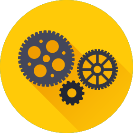 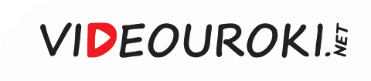 Экономика
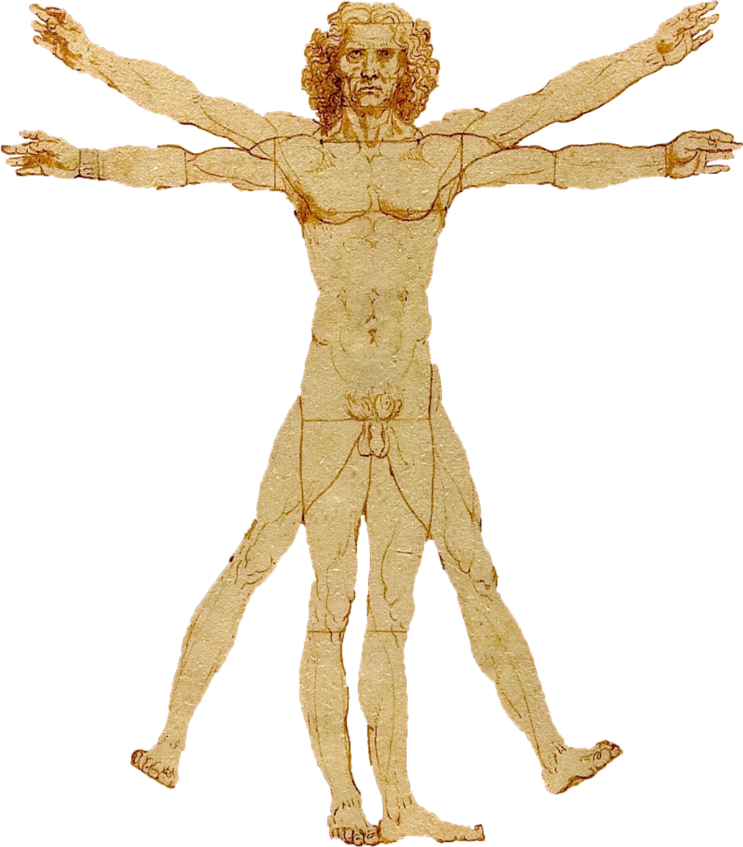 Исследует экономическую сущность человека, его место и роль в экономической системе, его экономические потребности и интересы                 и так далее.
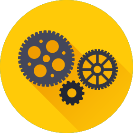 Человек – это главный творческий субъект экономики, который владеет свободой выбора и принимает экономически рациональные и оптимальные решения с учётом всех имеющихся возможностей и условий, согласно своим личным интересам, целям и приоритетам.
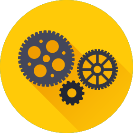 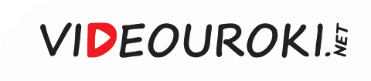 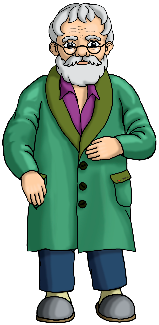 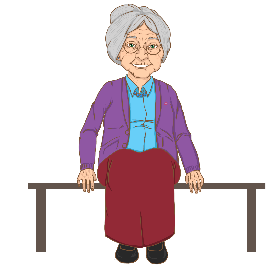 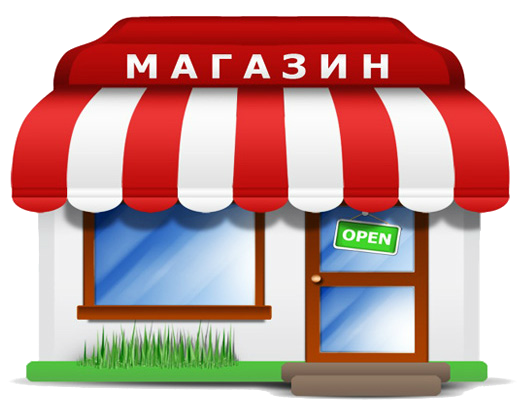 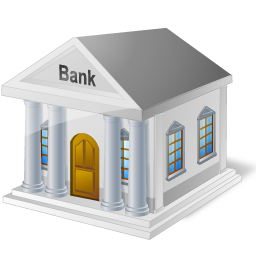 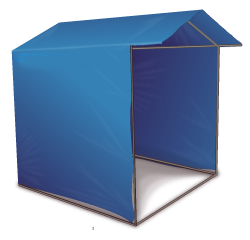 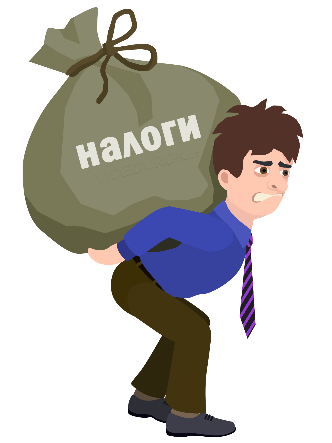 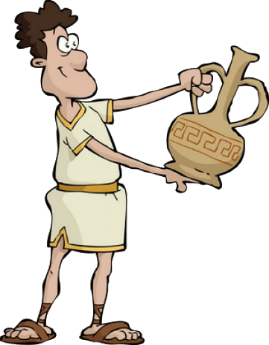 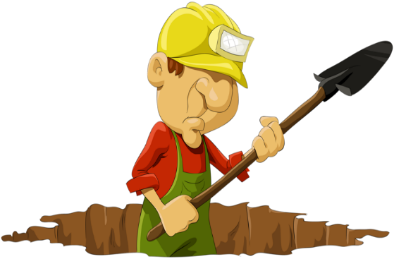 МИР
КЕРАМИКИ
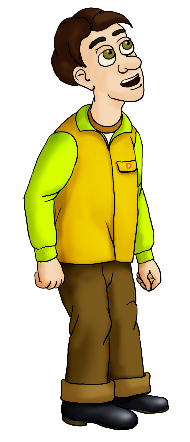 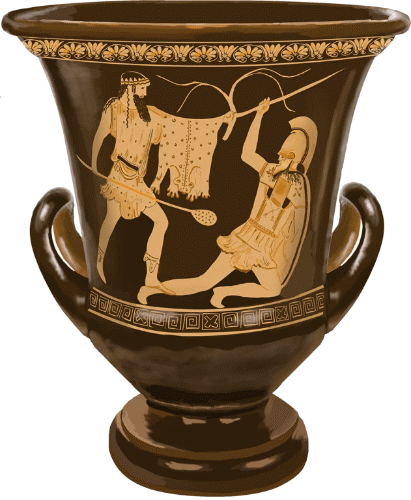 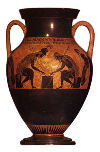 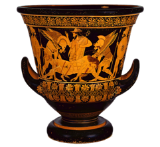 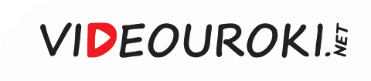 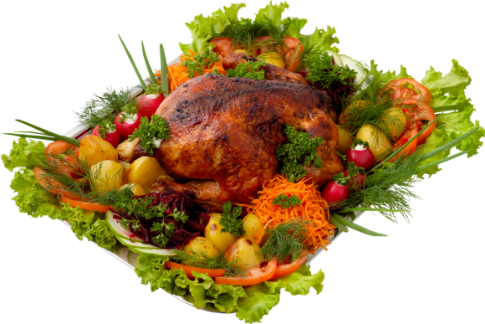 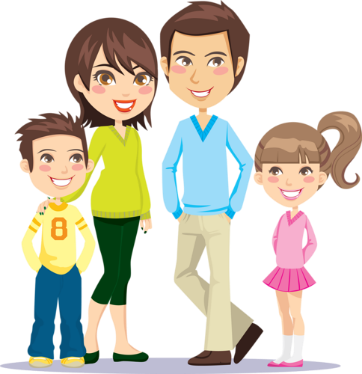 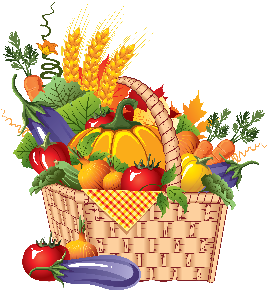 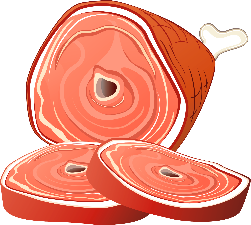 ОБМЕН
ПРОИЗВОДСТВО
РАСПРЕДЕЛЕНИЕ
ПОТРЕБЛЕНИЕ
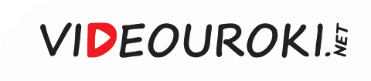 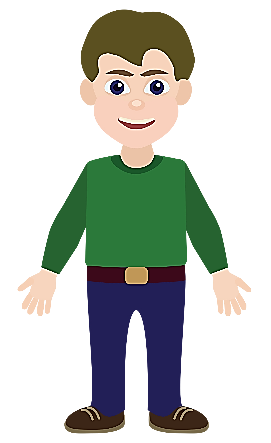 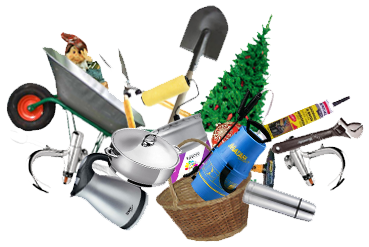 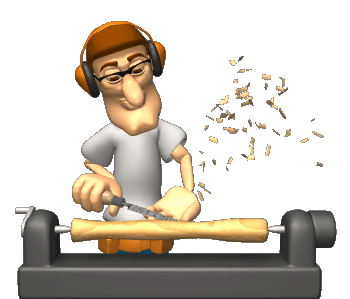 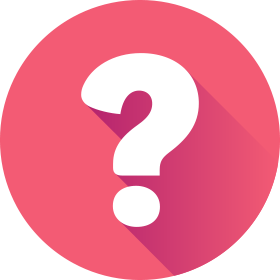 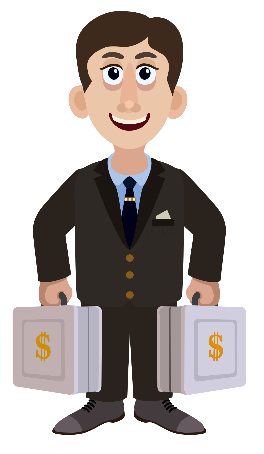 Для кого производить?
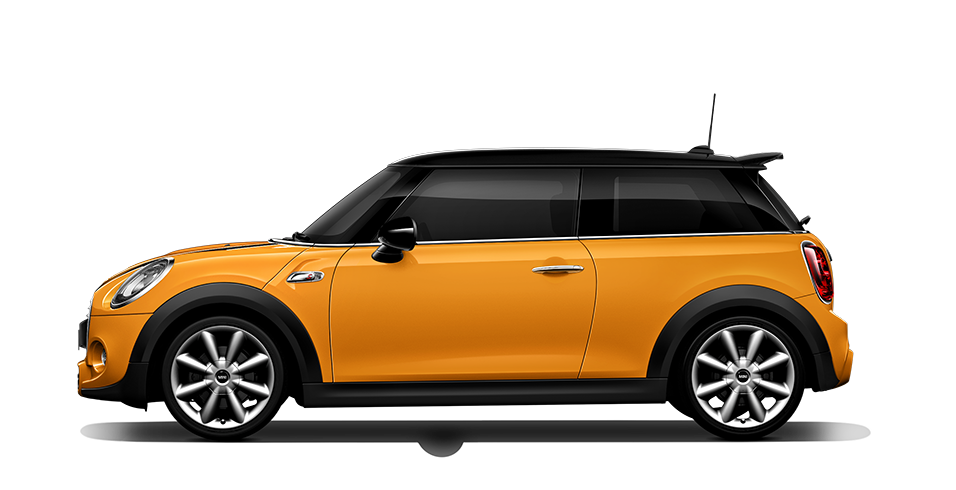 Производство
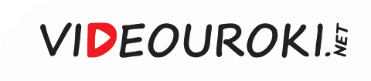 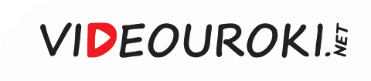 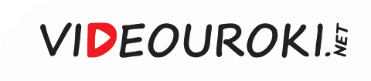 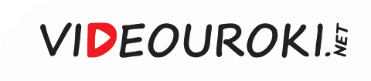 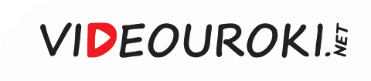 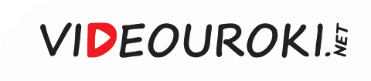 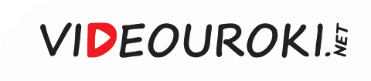 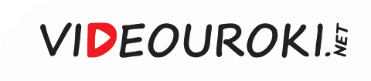 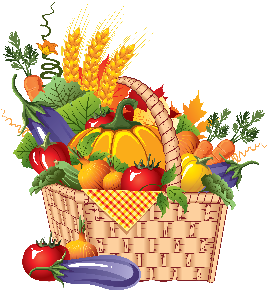 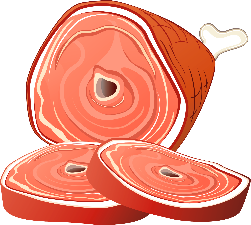 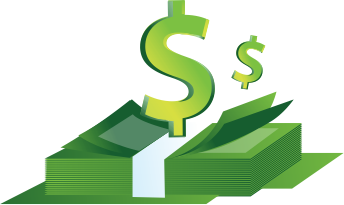 ПОТРЕБНОСТИ
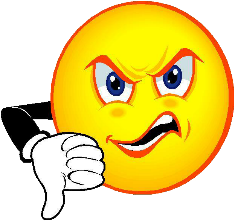 УДОВЛЕТВОРЕНИЕ
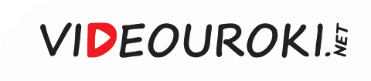 Потребность в пище отдельного человека ограничена всегда тесными пределами человеческого желудка, но стремление к комфорту и украшениям, желание иметь хорошую квартиру, наряды, экипажи и обстановку, кажется, вовсе не имеет границ или по крайней мере определённых границ.
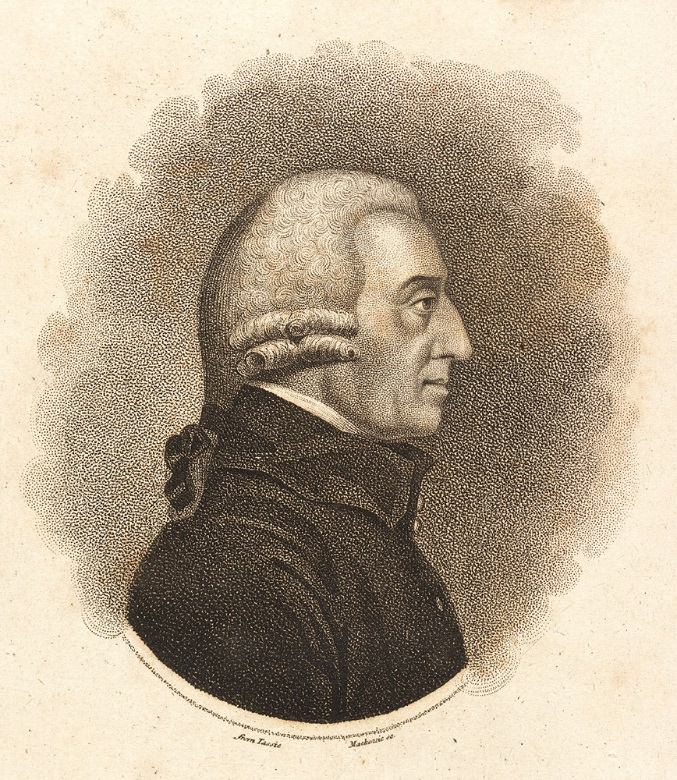 А. Смит (1723–1790 гг.)
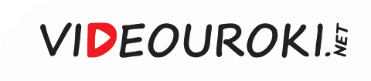 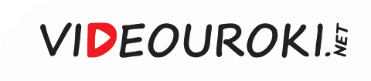 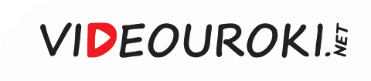 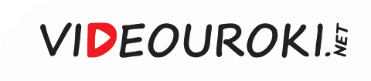 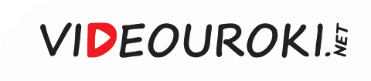 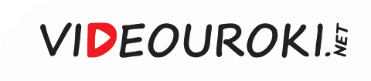 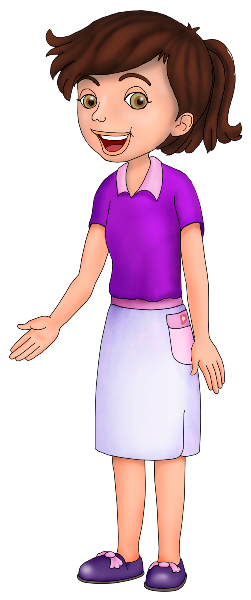 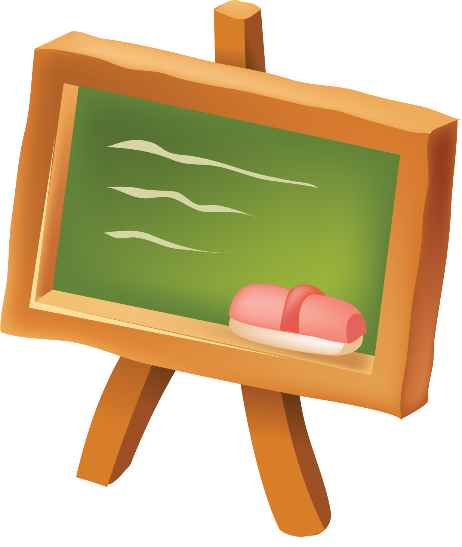 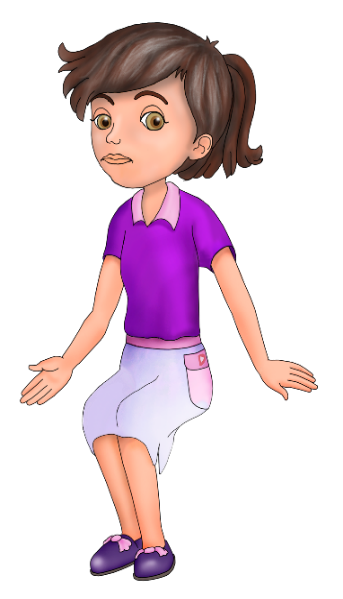 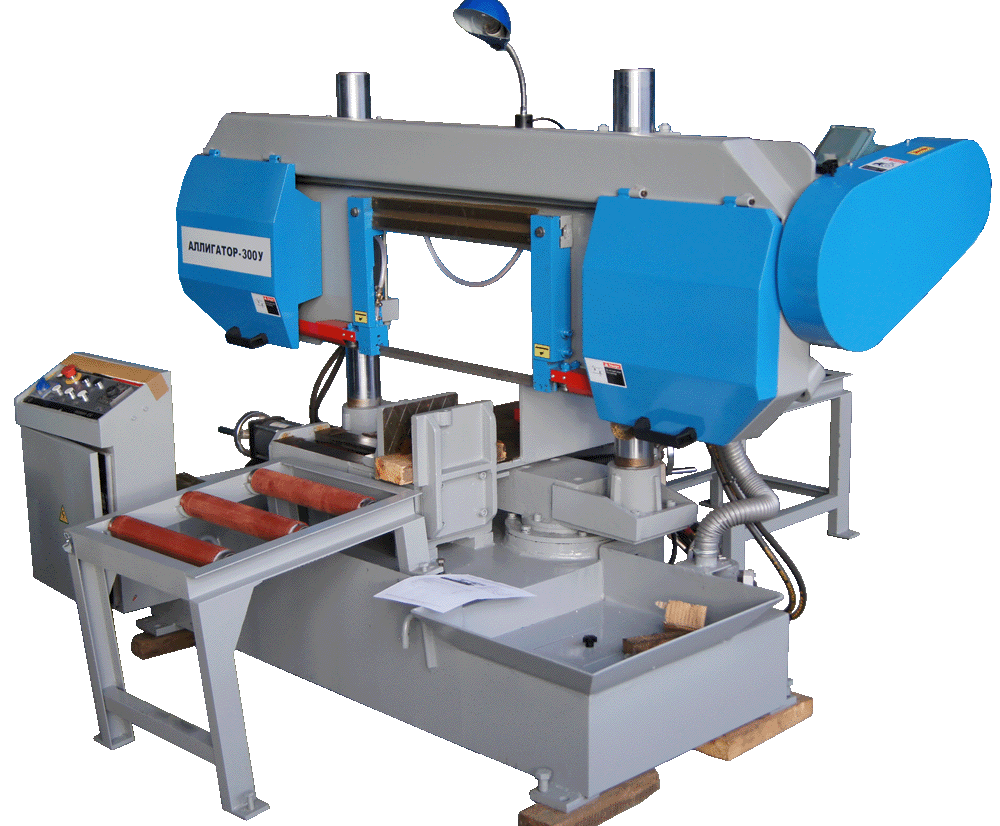 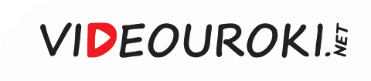 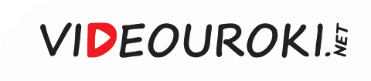 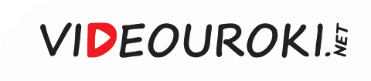 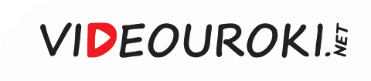 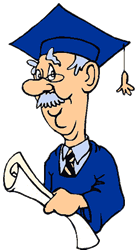 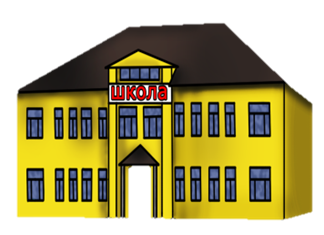 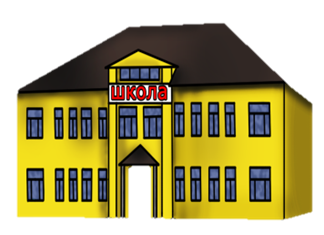 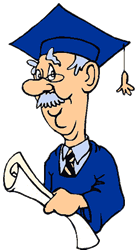 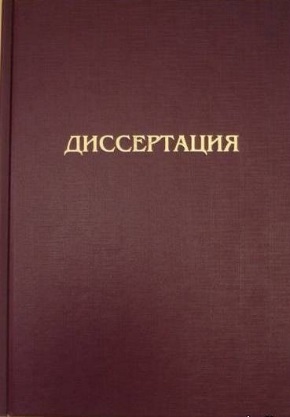 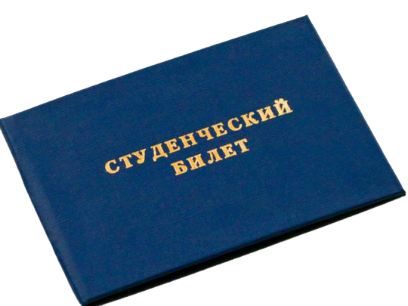 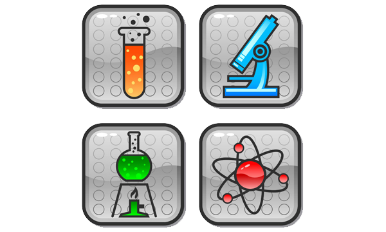 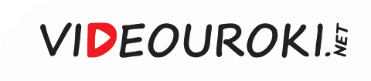 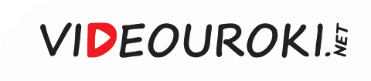 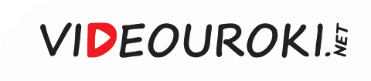 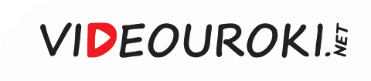 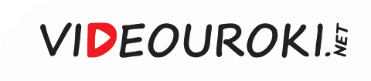 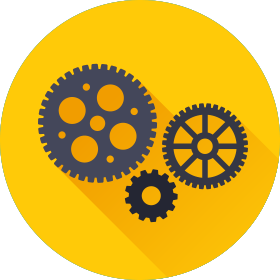 Экономика – это сознательно построенная людьми система их жизнеобеспечения.
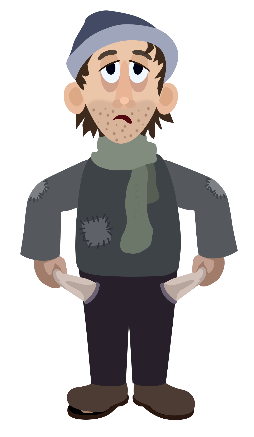 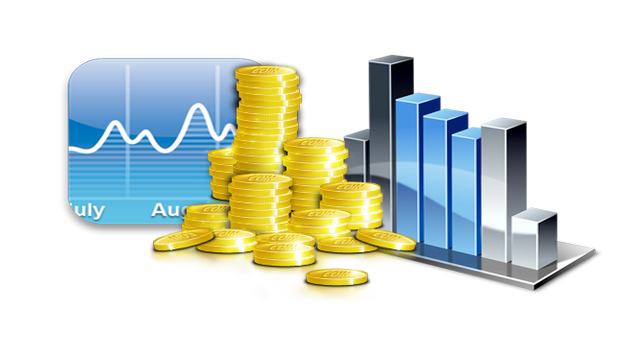 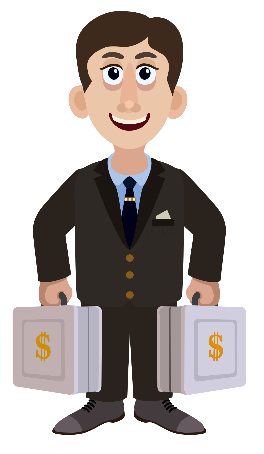 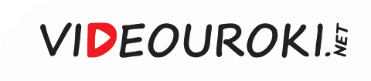 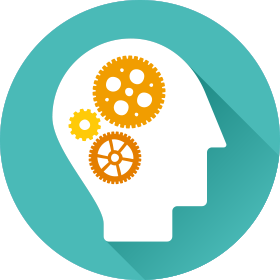 Участие людей в процессе труда – это важнейшая экономическая роль человека.
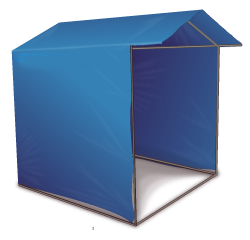 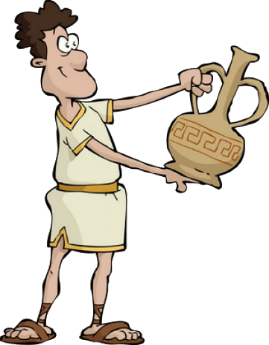 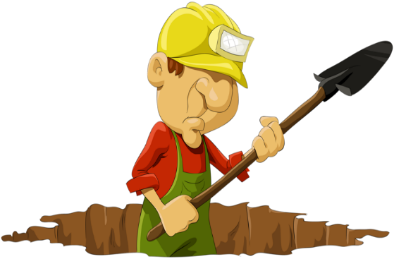 МИР
КЕРАМИКИ
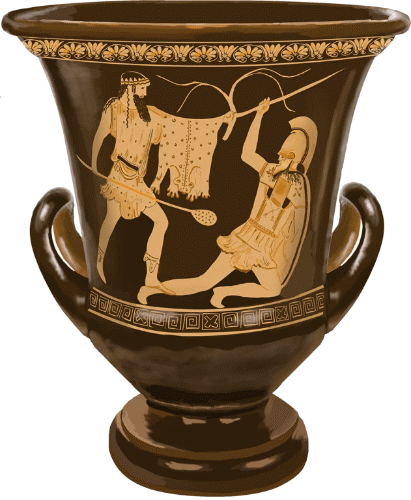 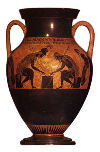 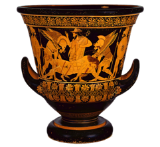 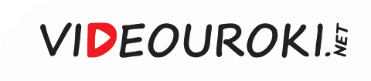 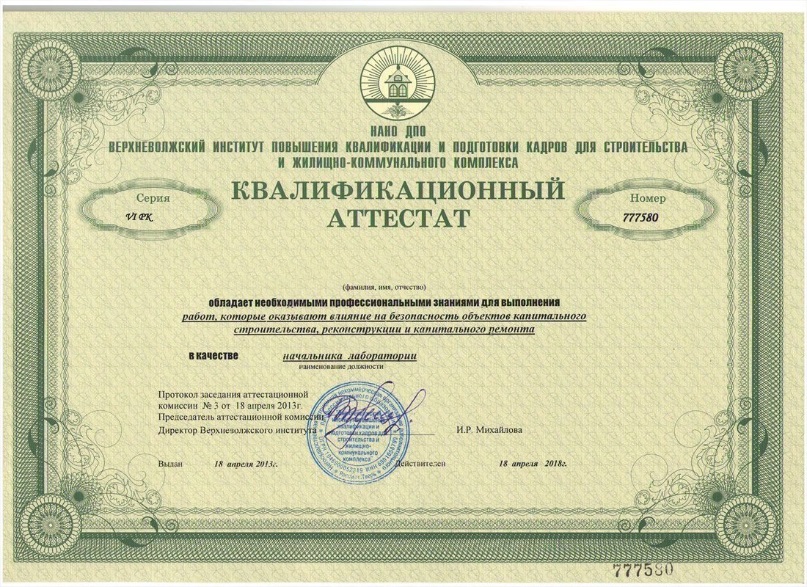 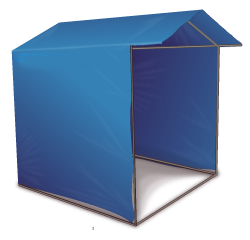 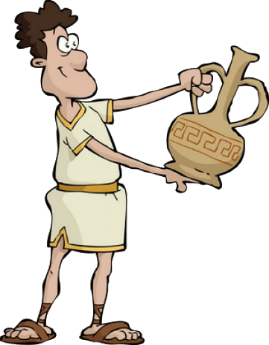 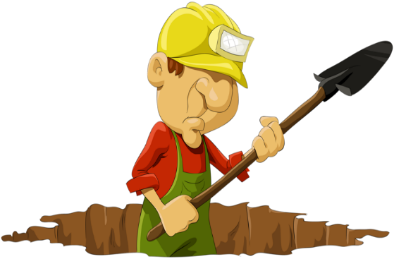 МИР
КЕРАМИКИ
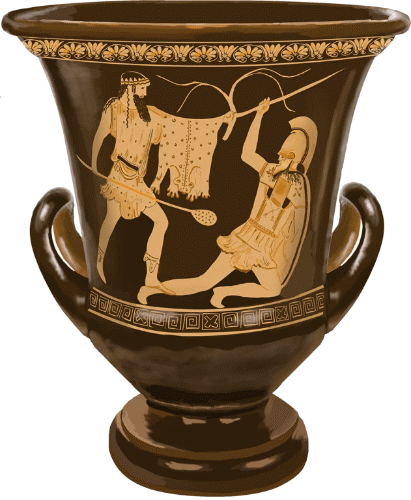 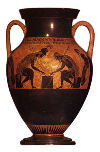 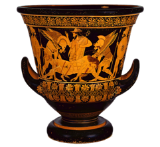 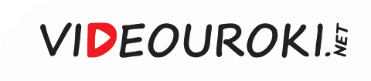 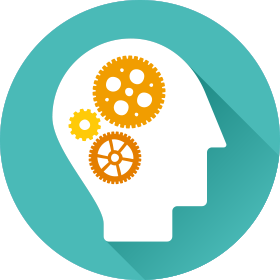 Человек является основной производительной силой в экономике.
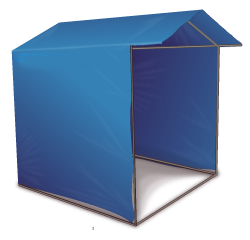 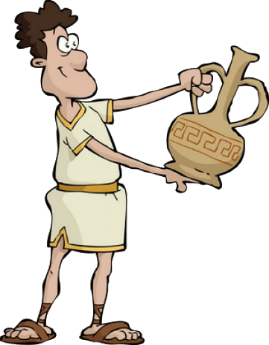 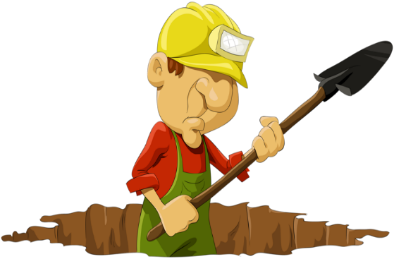 МИР
КЕРАМИКИ
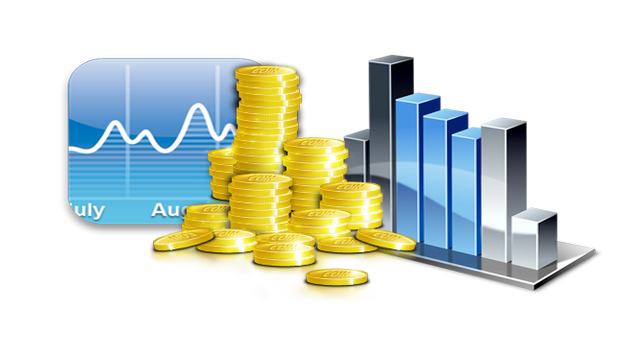 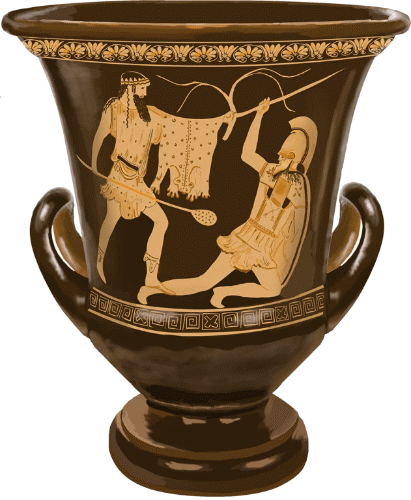 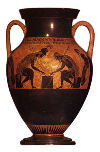 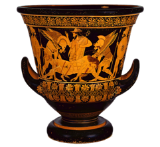 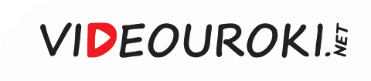